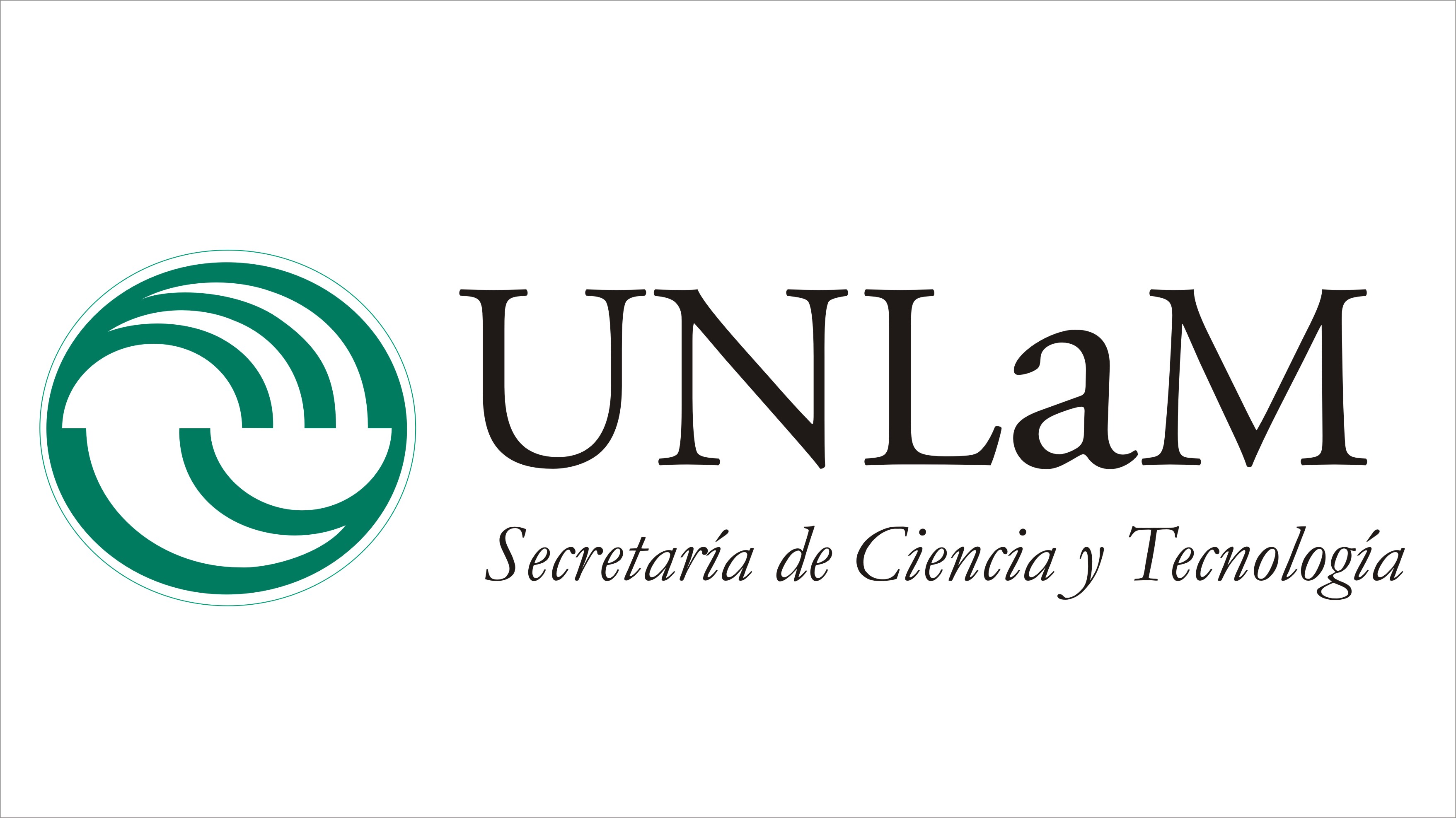 BECA UNLAM
Noviembre 2024
Beca UNLaM está bajo licencia CC BY-ND 4.0© 2 por Secretaría de Ciencia y Tecnología UNLaM
DIAGNÓSTICO
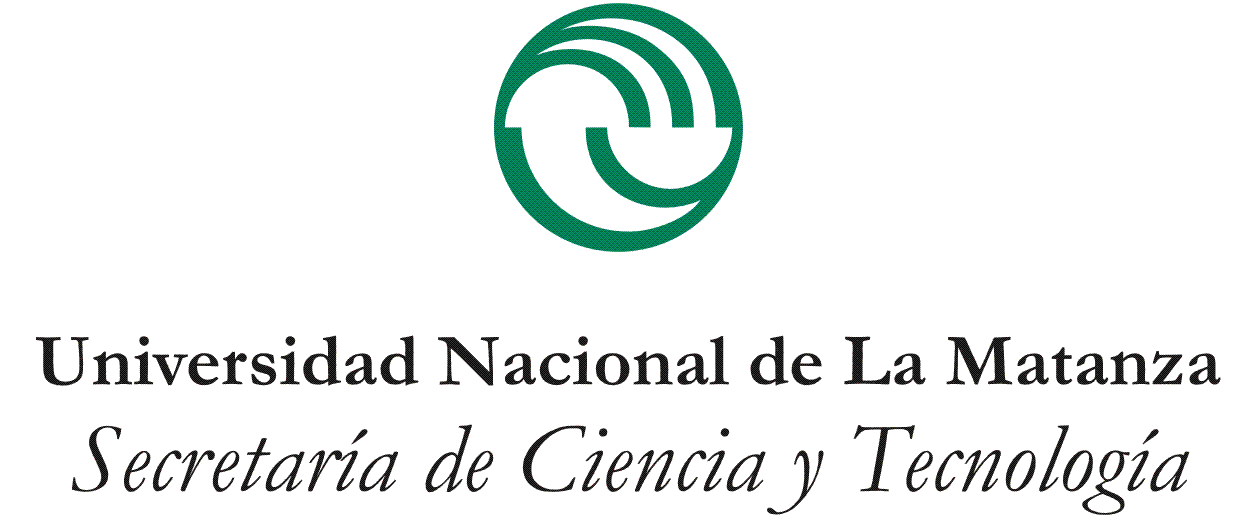 Presupuesto para los proyectos de investigación entre 2021 y 2025.
Entre 2021 y 2025 hay en promedio 2 becarios por director.
Beca UNLaM está bajo licencia CC BY-ND 4.0© 2 por Secretaría de Ciencia y Tecnología UNLaM
Objetivo
Introducir al estudiante de grado en el oficio de la investigación, a través de la transmisión de conocimientos codificables y no codificables, que configuran la práctica científica.
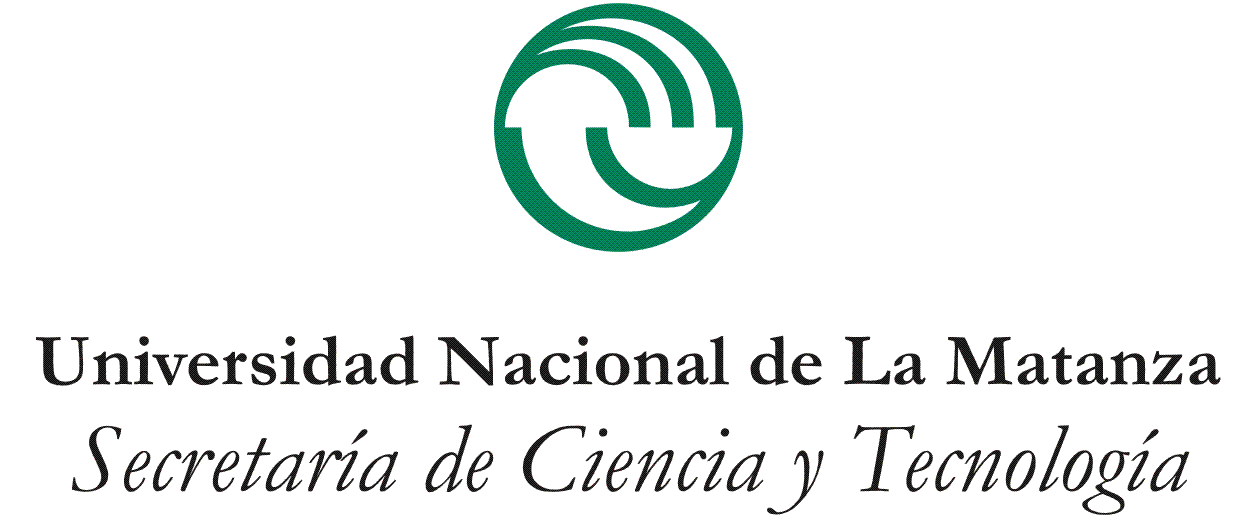 Hipótesis
En cada becario habita un interés inicial por experimentar el oficio de la investigación.
Beca UNLaM está bajo licencia CC BY-ND 4.0© 2 por Secretaría de Ciencia y Tecnología UNLaM
ALUMNOS DE GRADO
POSGRADO Y CARRERA
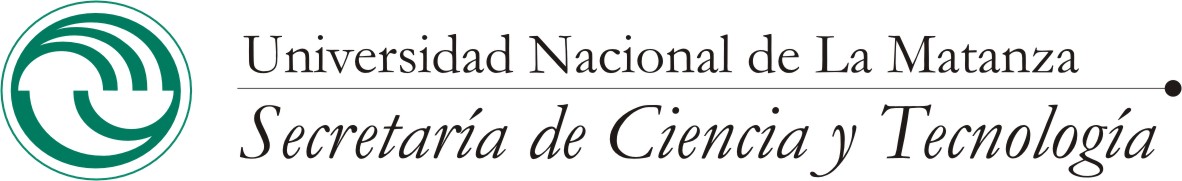 Beca UNLaM está bajo licencia CC BY-ND 4.0© 2 por Secretaría de Ciencia y Tecnología UNLaM
BECA UNLAM: 
EL OFICIO DE LA INVESTIGACIÓN
Investigar es un oficio ya que se aprende a investigar en la propia práctica.
Las Becas UNLaM constituyen la primera puerta para el ingreso a ese oficio, en el que se espera que se recree un vínculo similar al del maestro discípulo. Se inspira en la tradición Humboldtiana, en la cual la propia práctica vivencial de la investigación pone en diálogo la vocación del becario con la trayectoria del director.
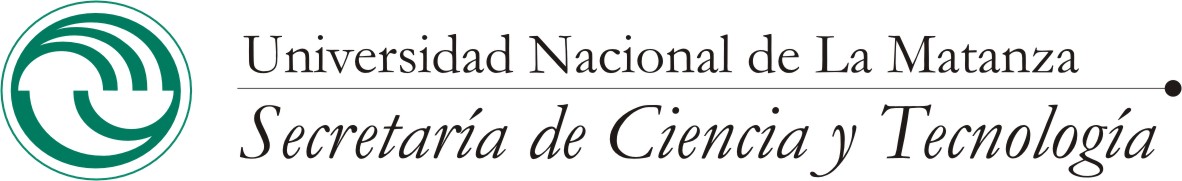 Beca UNLaM está bajo licencia CC BY-ND 4.0© 2 por Secretaría de Ciencia y Tecnología UNLaM
EXPECTATIVAS CONCEPTUALES AL FINALIZAR LA BECA
Taxonomía basada en las formas de asimilación del conocimiento
Codificable
No Codificable
Beca UNLaM está bajo licencia CC BY-ND 4.0© 2 por Secretaría de Ciencia y Tecnología UNLaM
ACTIVIDADES Y RESULTADOS ESPERADOS
Codificable
No Codificable
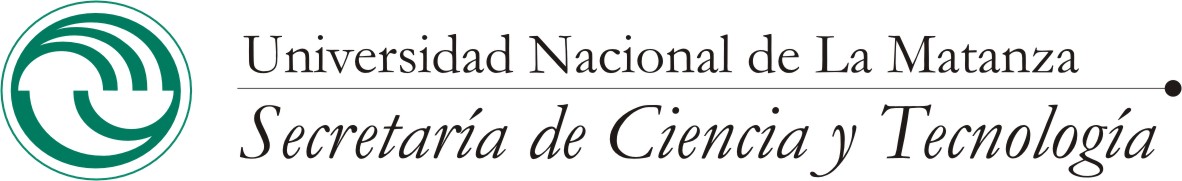 Beca UNLaM está bajo licencia CC BY-ND 4.0© 2 por Secretaría de Ciencia y Tecnología UNLaM
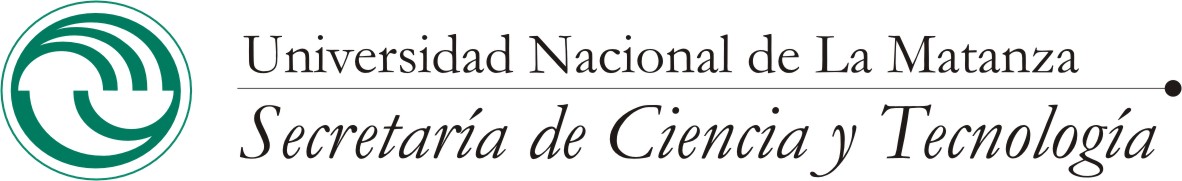 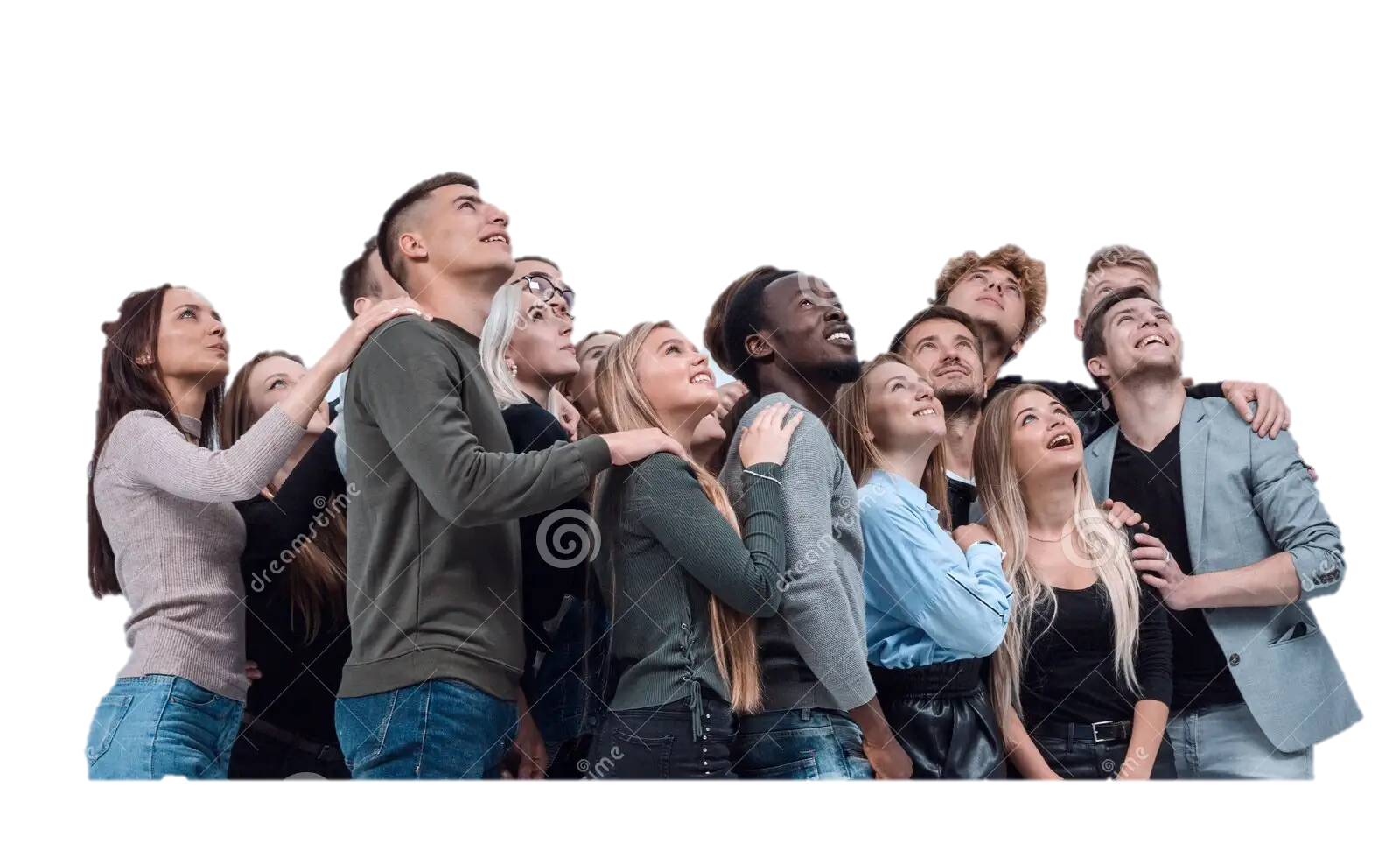 BECA UNLaM
Beca UNLaM está bajo licencia CC BY-ND 4.0© 2 por Secretaría de Ciencia y Tecnología UNLaM
DERRIBANDO MITOS
Los becarios deben aportar conocimiento disciplinar desde el inicio de la beca.
Los becarios tienen expertise en aspectos centrales para el proyecto (Por ejemplo, manejo de R Studio). 
En determinado tipo de proyectos los becarios son prescindibles.
Dirigir un becario de investigación tiene poco impacto en el CV del Director.
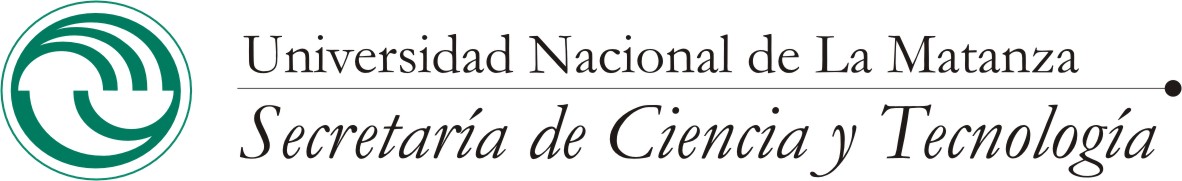 Beca UNLaM está bajo licencia CC BY-ND 4.0© 2 por Secretaría de Ciencia y Tecnología UNLaM
DISTINCIONES ENTRE PERFILES
Apoyo técnico
alumno
becario
Estudiante de grado que ingresa al proyecto para realizar una primera aproximación al oficio de la investigación. 
Tiene vocación de investigar.
Ingresa al primer escalón de la carrera científica. 
Como mínimo debe tener el 30% de las materias aprobadas de la carrera.
Lo convoca al proyecto un interés particular, de carácter disciplinar, temático, específico, etc. 
A futuro, no tiene la expectativa de desarrollar una carrera científica (aunque pueda cambiar de opinión), sino de utilizar el conocimiento que incorpore en el proyecto para el ejercicio profesional posterior. 
Por ejemplo: tiene un interés en el desarrollo de un software, o en trabajar en consultoría de opinión pública. 
Como mínimo debe tener el 25% de las materias aprobadas de la carrera.
Integrante del proyecto de investigación que cuenta con un conocimiento específico, técnico, desde el inicio del proyecto.
Requiere experiencia y expertise de naturaleza técnica.  
Debe tener relación de dependencia con la UNLaM.
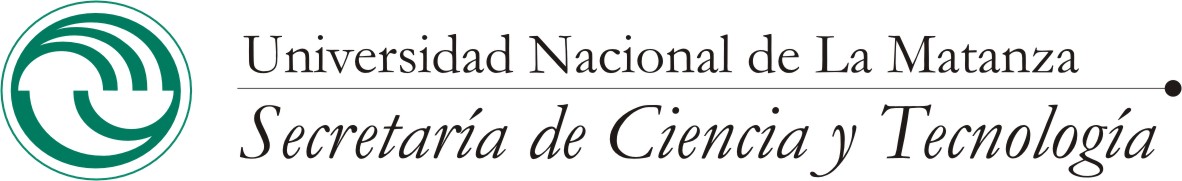 Beca UNLaM está bajo licencia CC BY-ND 4.0© 2 por Secretaría de Ciencia y Tecnología UNLaM
¡Muchas Gracias!
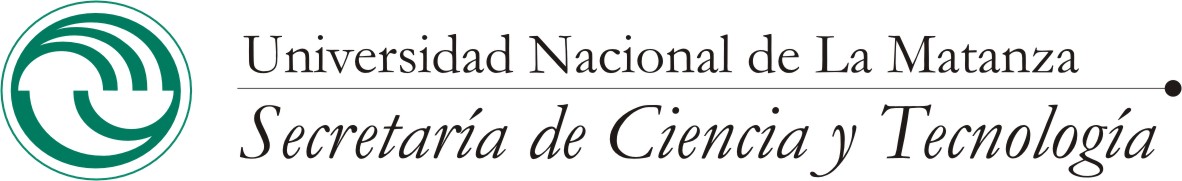 Beca UNLaM está bajo licencia CC BY-ND 4.0© 2 por Secretaría de Ciencia y Tecnología UNLaM